Perpendicular:Congruent:
Supplementary:

Complimentary: 

Linear pair:
E
D
Given:
a     b
  DCE =          FEC

Prove:
    ADC  =     CFE
a
F
C
Statement
Reason
b
Find the distance between  (1,2), (5, 9)
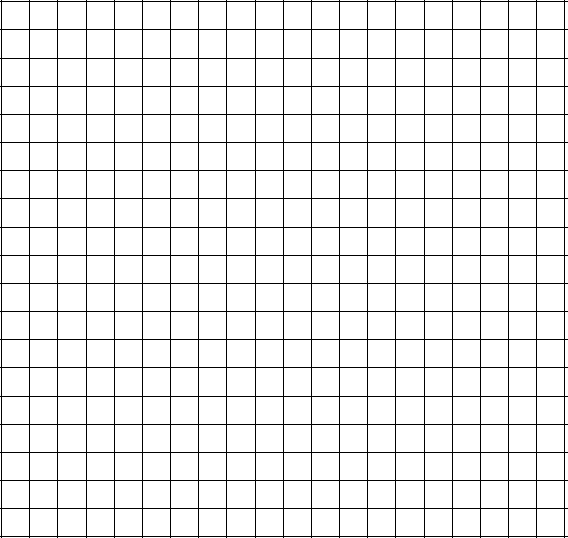 Find the missing endpoint if b is the midpointc(-5, 4) b(-2, 5)
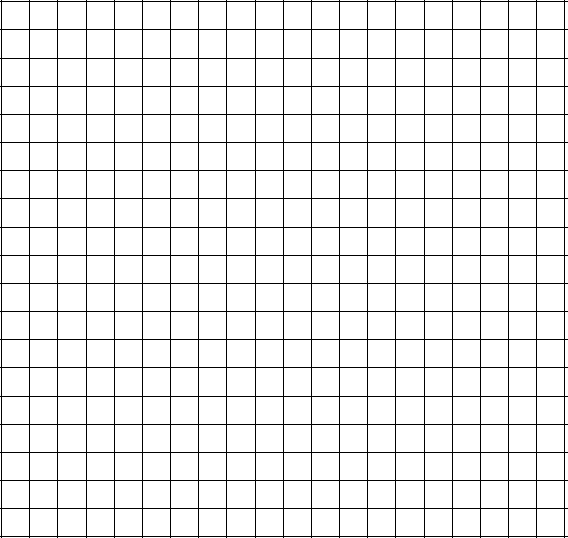 DESCRIBE!
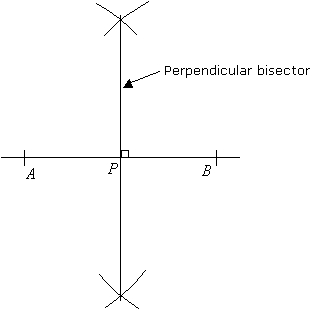 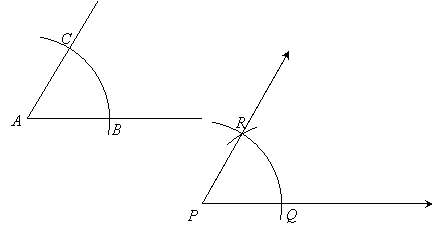 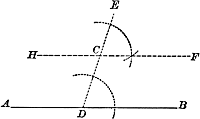 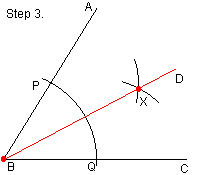 Find X
120
4x + 108
2x
2x - 10
3x + 30
Formulas you SHOULD know!!!
AREA of CIRCLE
AREA OF SQUARE
AREA OF RECTANGLE
AREA OF TRIANGLE

CIRCUMFERENCE OF CIRCLE
PERIMETER OF SQUARE
PERIMETER OF RECTANGLE
PERIMETER OF TRIANGLE
ABC =     DEFLIST THE CONGRUENT PARTS
CAN YOU MAKE A TRIANGLE?
1,2,3
100,140,239
46, 23, 20
33, 16, 18
WRITE A PROOF
B
Given: CE bisects     BED 

Prove:         ECB =       ECD
E
C
Statement
Reason
D
If a circle is inscribed in an equilateral triangle with side length 6, what is the circumference of that circle?
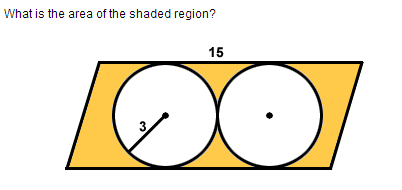 What is the area of a triangle with side lengths of 9, 40, and 41?
If the lengths of a triangle are 16, 30, and 34, what is its most specific classification?
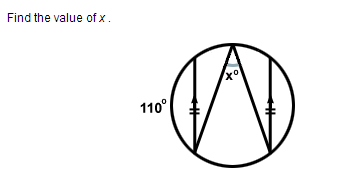 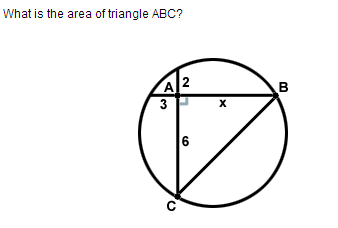 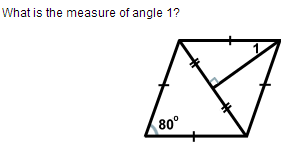 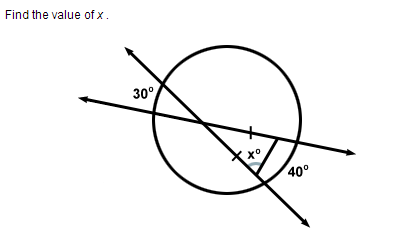 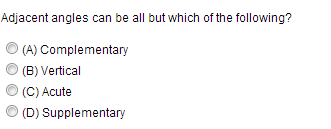 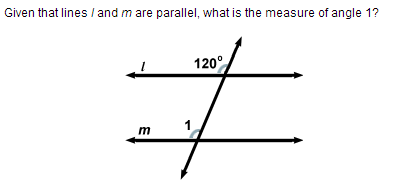 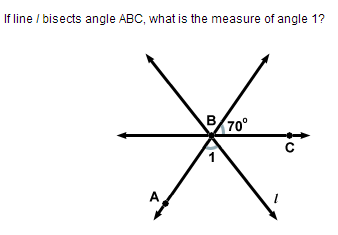 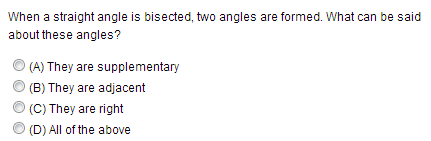 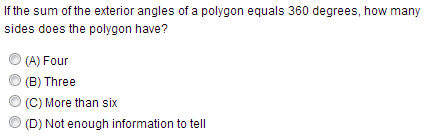 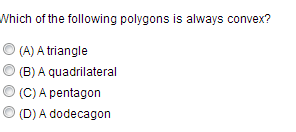 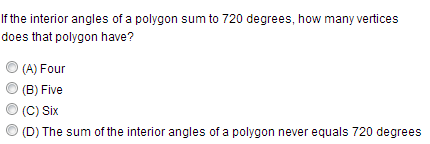 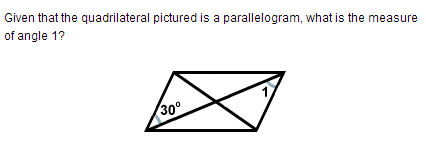 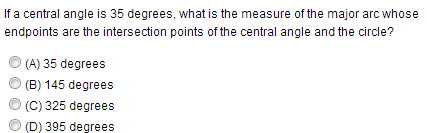 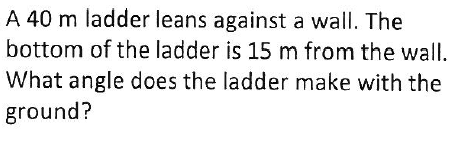 What type of problem is this ? Should you draw a picture?